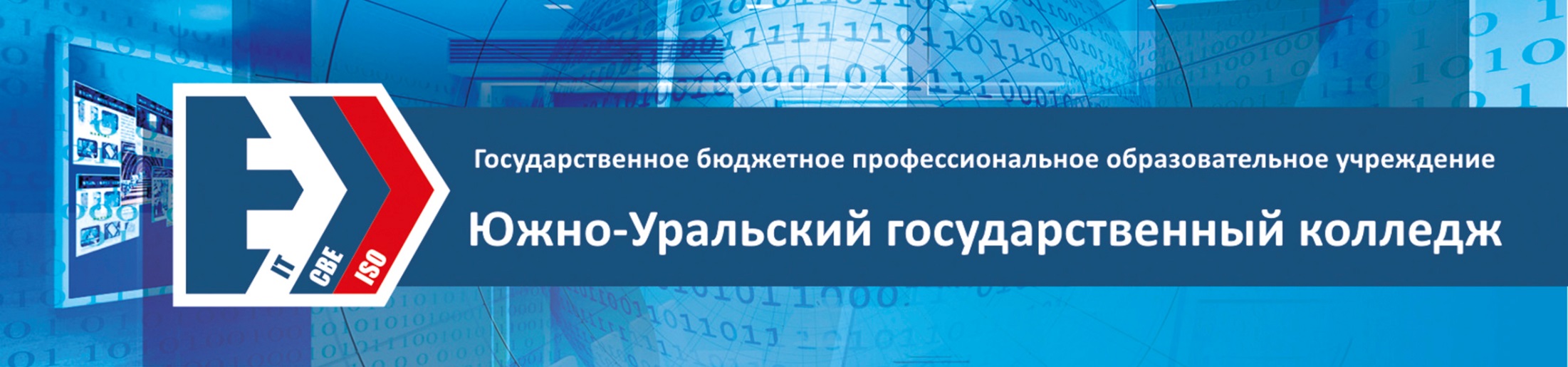 Особенности профессионального обучения по специальности 54.02.02 Декоративно-прикладное искусство и народные промыслы (по видам) в Южно-Уральском государственном колледже
Заседание ОМО 29 апреля 2021 года
Никонюк Светлана Владимировна
Специальности УГС 54.00.00 Изобразительное и прикладные виды искусств в Южно-Уральском государственном колледже
Специальность 54.02.01
Дизайн (по отраслям)
Профессия 54.01.02
Ювелир
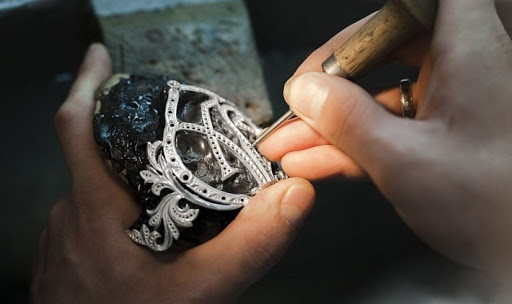 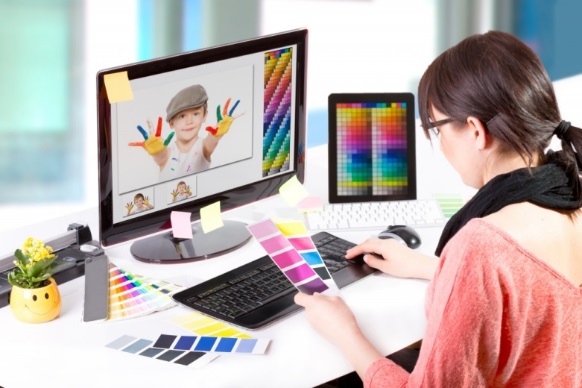 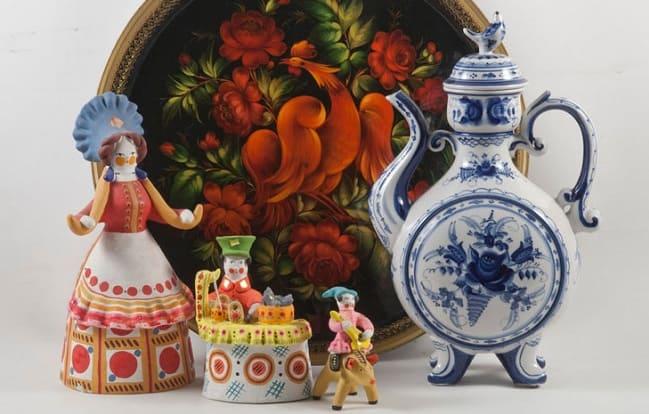 Специальность 54.02.02
Декоративно-прикладное искусство и народные промыслы (по видам)
Специальность 54.02.02 Декоративно-прикладное искусство и народные промыслы
Роспись по дереву
Роспись по ткани
Авторская кукла
Профессиональные компетенции специальности 54.02.02 Декоративно-прикладное искусство и народные промыслы
Творческая и исполнительская деятельность
ПК 1.1. Изображать человека и окружающую предметно-пространственную среду средствами академического рисунка и живописи.
 ПК 1.2. Создавать художественно-графические проекты изделий декоративно-прикладного искусства индивидуального и интерьерного значения и воплощать их в материале.
 ПК 1.3. Собирать, анализировать и систематизировать подготовительный материал при проектировании изделий декоративно-прикладного искусства.
 ПК 1.4. Воплощать в материале самостоятельно разработанный проект изделия декоративно-прикладного искусства (по видам).
 ПК 1.5. Выполнять эскизы и проекты с использованием различных графических средств и приемов.
 ПК 1.6. Самостоятельно разрабатывать колористические решения художественно-графических проектов изделий декоративно-прикладного и народного искусства.
 ПК 1.7. Владеть культурой устной и письменной речи, профессиональной терминологией.
Профессиональные компетенции специальности 54.02.02 Декоративно-прикладное искусство и народные промыслы
Производственно-технологическая деятельность
ПК 2.1. Копировать бытовые изделия традиционного прикладного искусства.
 ПК 2.2. Варьировать изделия декоративно-прикладного и народного искусства с новыми технологическими и колористическими решениями.
 ПК 2.3. Составлять технологические карты исполнения изделий декоративно-прикладного и народного искусства.
ПК 2.4. Использовать компьютерные технологии при реализации замысла в изготовлении изделия традиционно-прикладного искусства.
 ПК 2.5. Планировать работу коллектива исполнителей и собственную деятельность.
 ПК 2.6. Контролировать изготовление изделий на предмет соответствия требованиям, предъявляемым к изделиям декоративно-прикладного и народного искусства.
 ПК 2.7. Обеспечивать и соблюдать правила и нормы безопасности в профессиональной деятельности.
График учебного процесса очной формы обучениягосударственного бюджетного профессионального образовательного учреждения "Южно-Уральский государственный колледж"на 2020-2021 учебный год
Живопись
Цветоведение
Рисунок
ПМ 01, ПМ 02
Учебная практика Производственная практика
Курсовое проектирование
Скульптура
Компьютерная графика
Курсовое проектированиеПМ.01 Творческая и исполнительская деятельность
МДК.01.01.
Художественное проектирование изделий декоративно-прикладного и народного искусства
Пояснительная записка
-Теоретическая  часть 
- Практическая часть

Проект изделия 
в программе CorelDRAW
Тематика курсовых проектов по ПМ 01 
МДК.01.01. Художественное проектирование изделий декоративно-прикладного 
и народного искусства
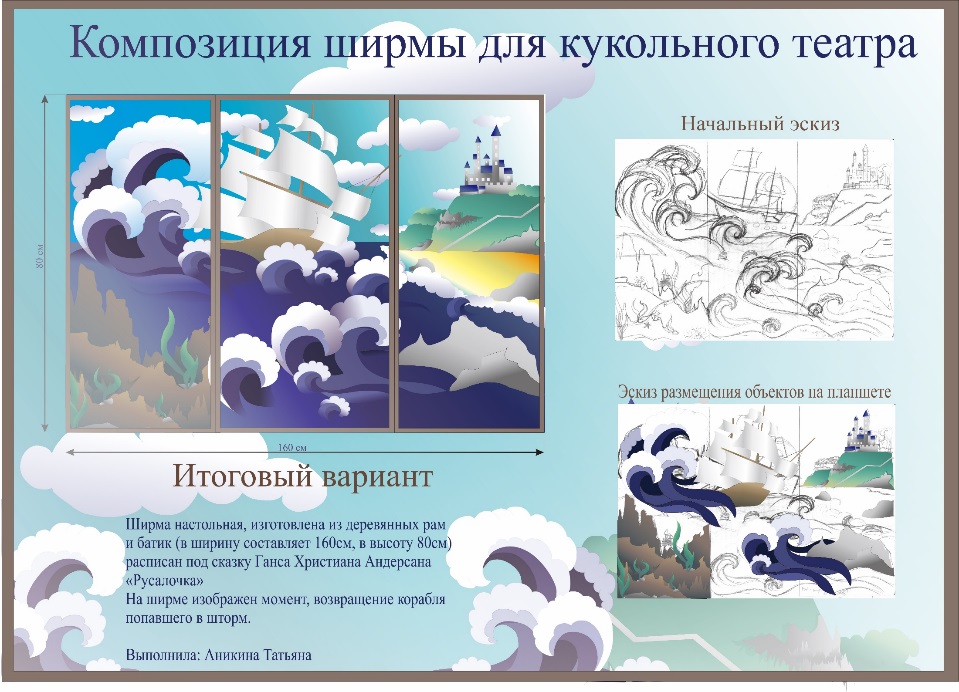 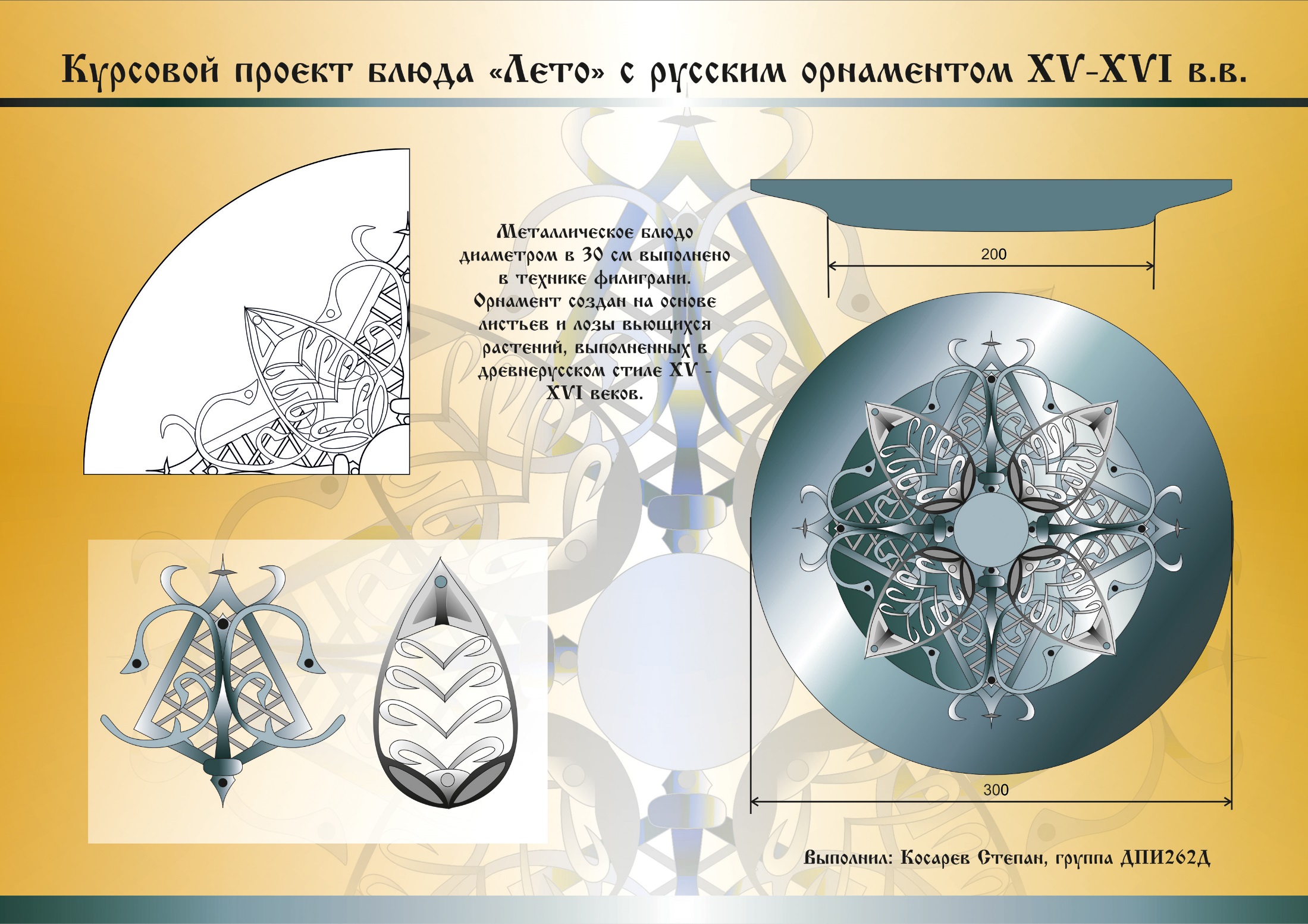 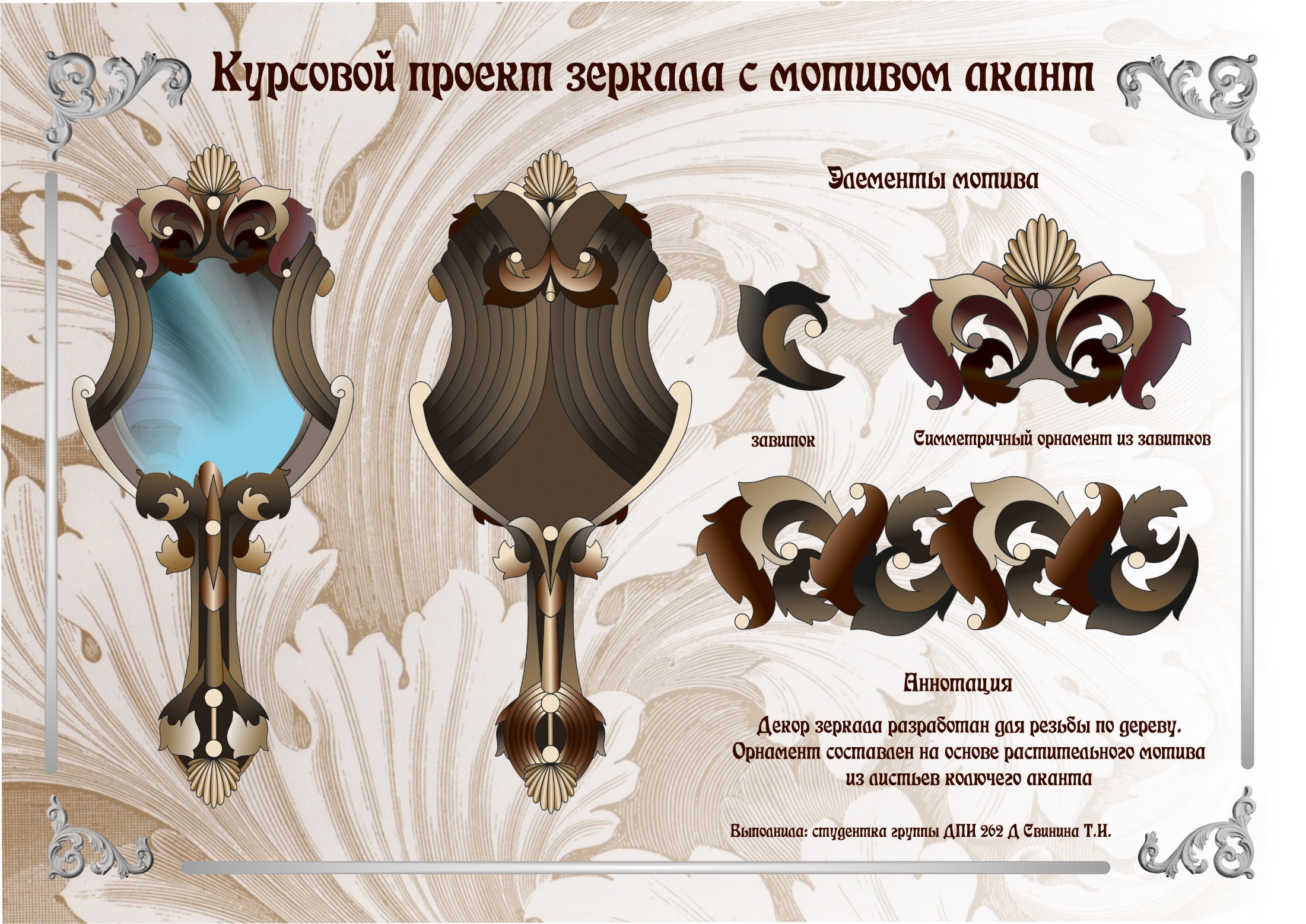 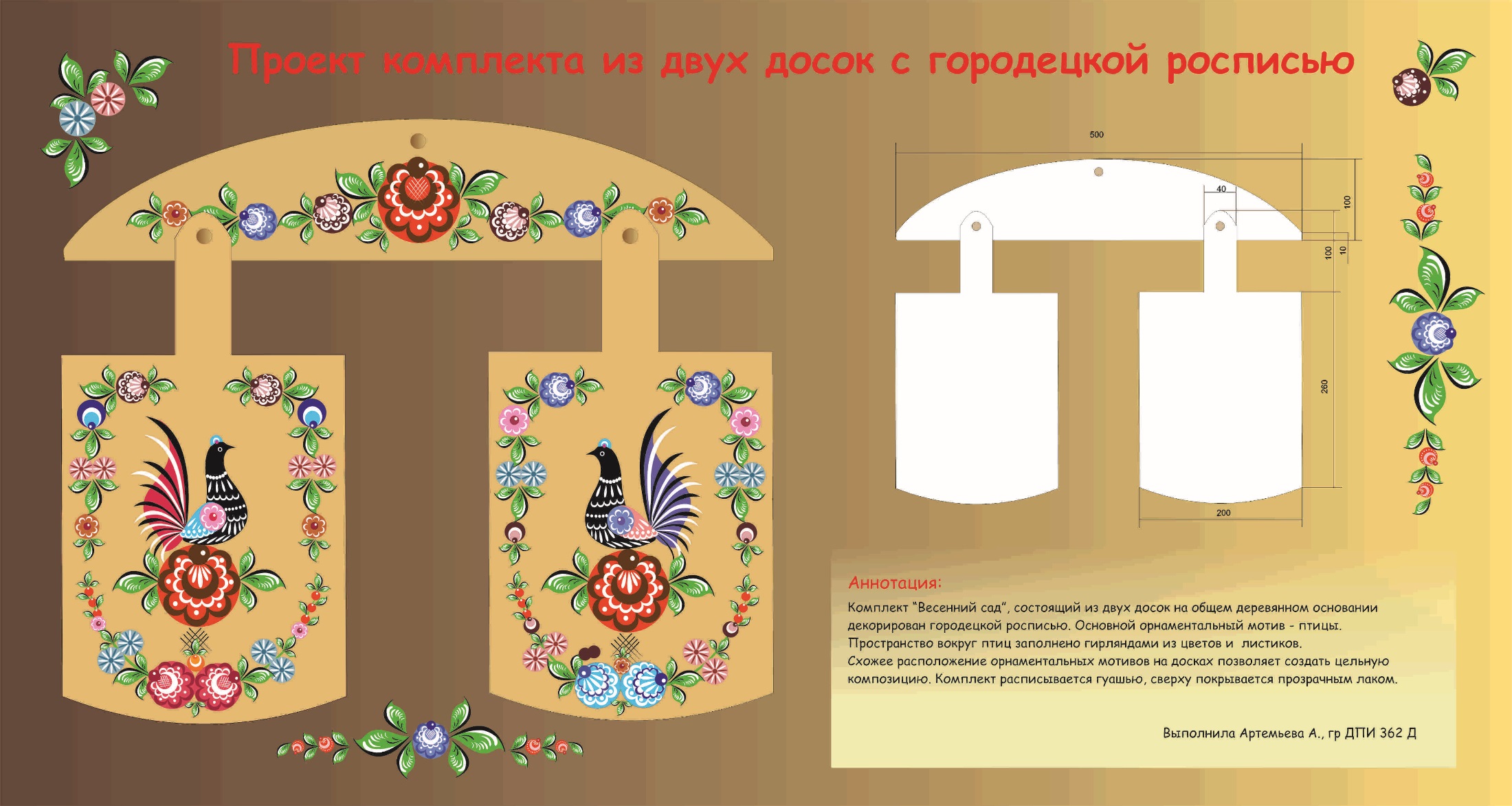 Курсовое проектированиеПМ.02 Производственно-технологическая деятельность
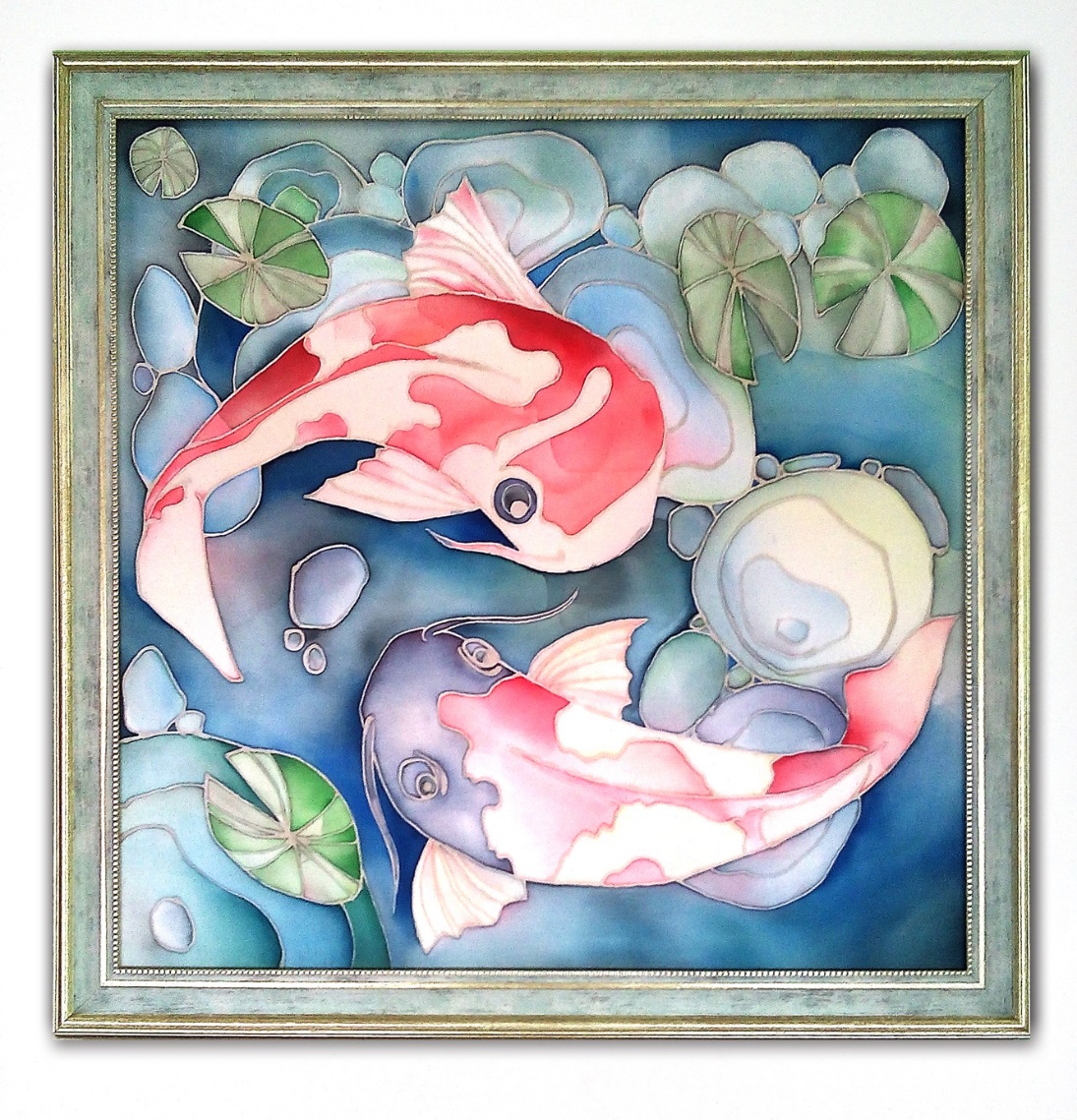 МДК.02.01.
Технология исполнения изделий декоративно-прикладного и народного искусства
Пояснительная записка
-Теоретическая  часть 
- Практическая часть

Изделие в материале
Тематика курсовых проектов по ПМ 02 
МДК.02.01. Технология исполнения изделий декоративно-прикладного 
и народного искусства
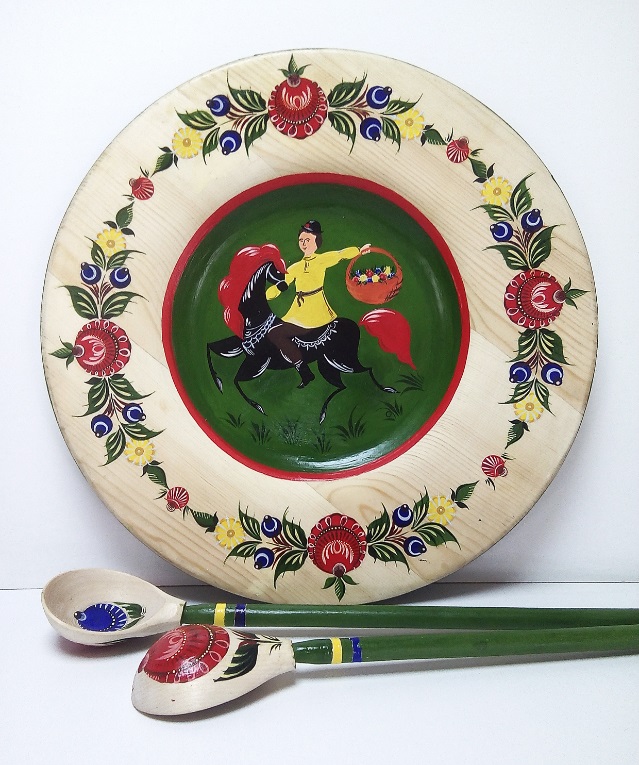 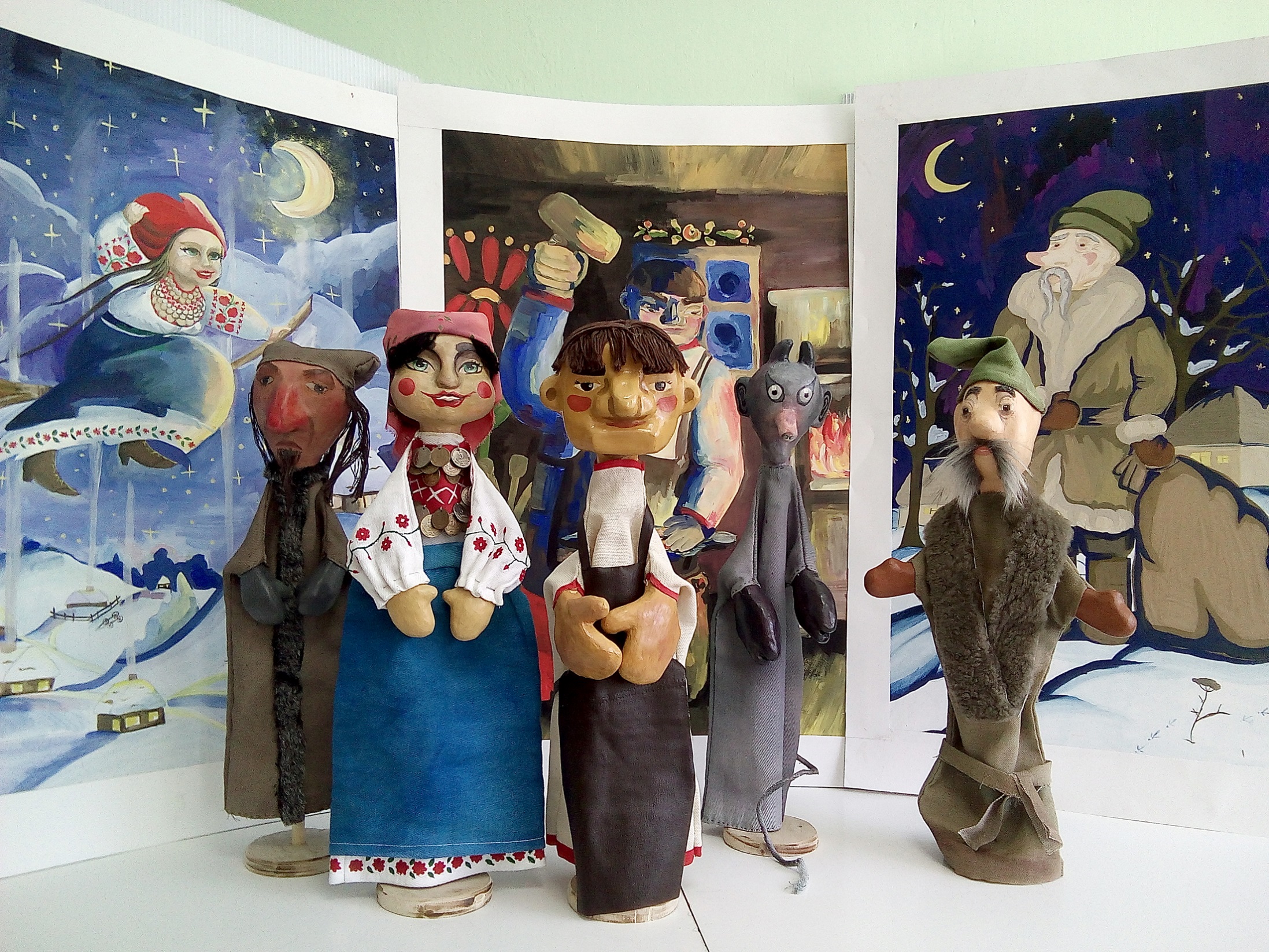 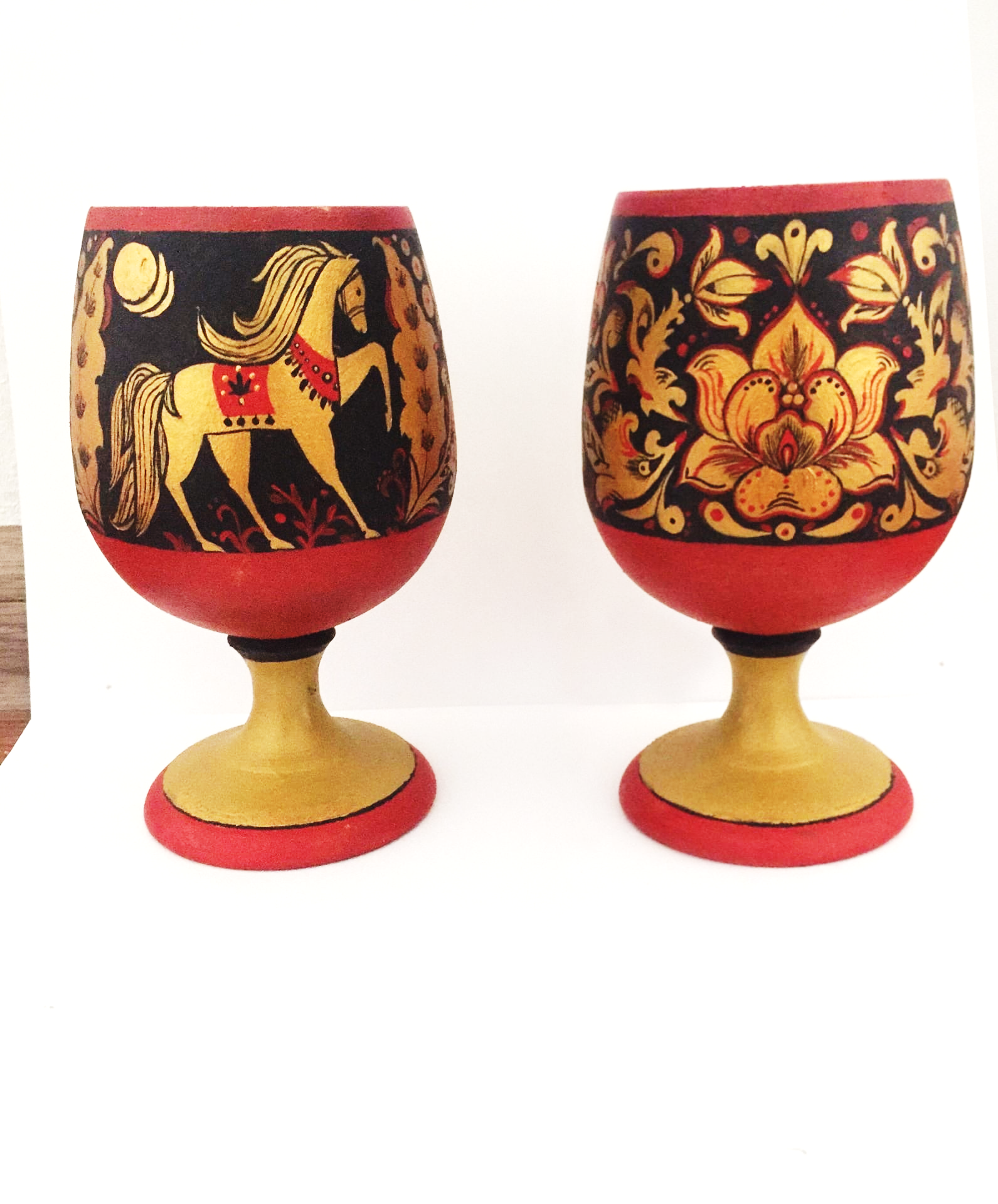 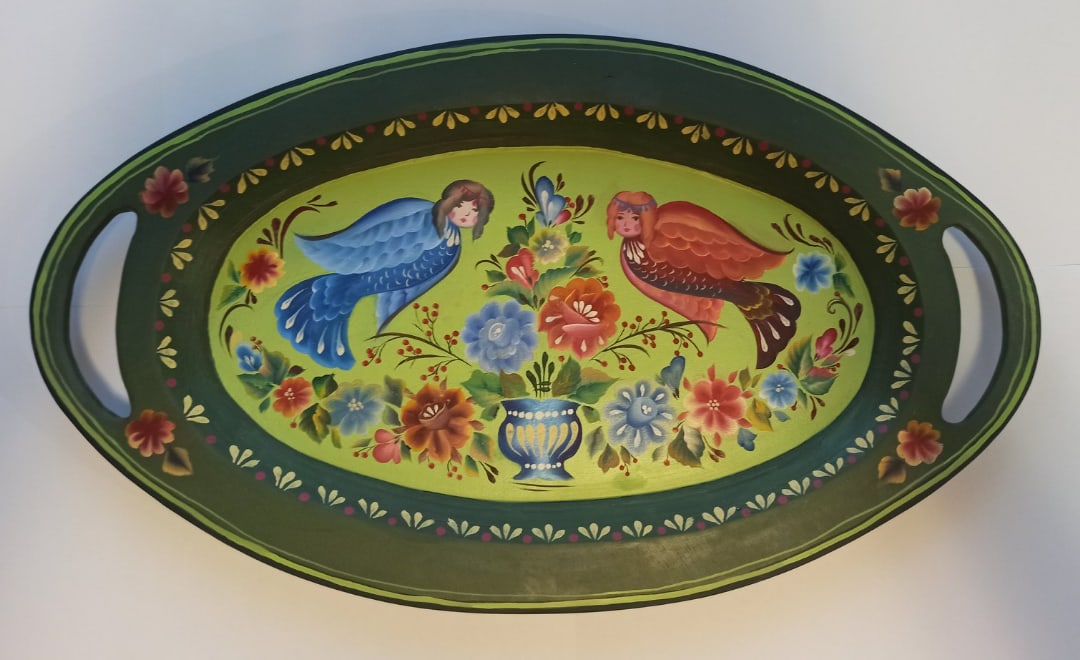 Выпускная квалификационная работа
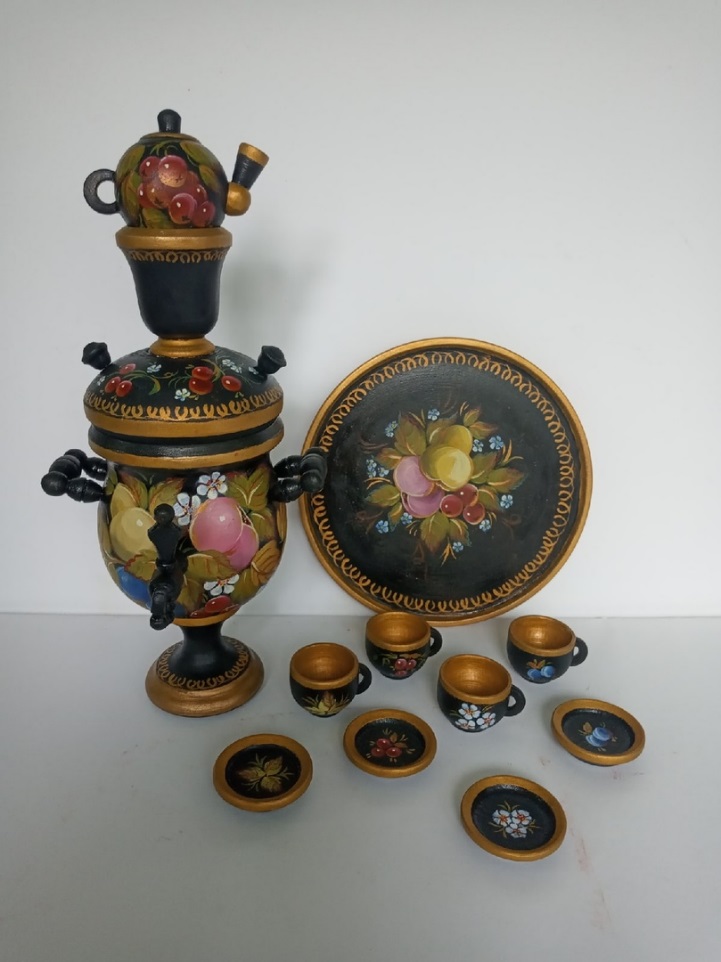 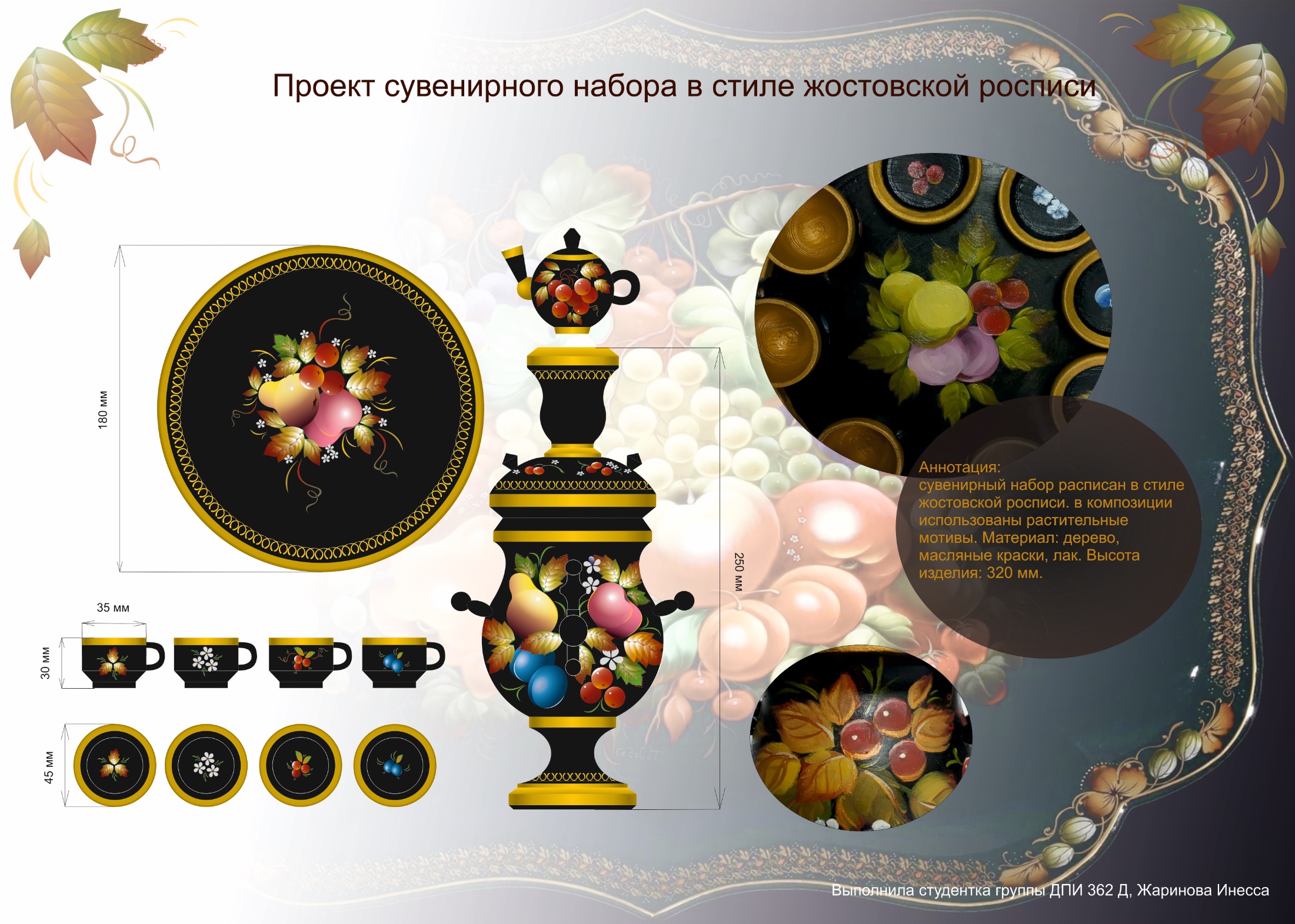 Пояснительная записка
-Теоретическая  часть 
- Практическая часть
Выполнение изделия в материале

Проект изделия в программе CorelDRAW
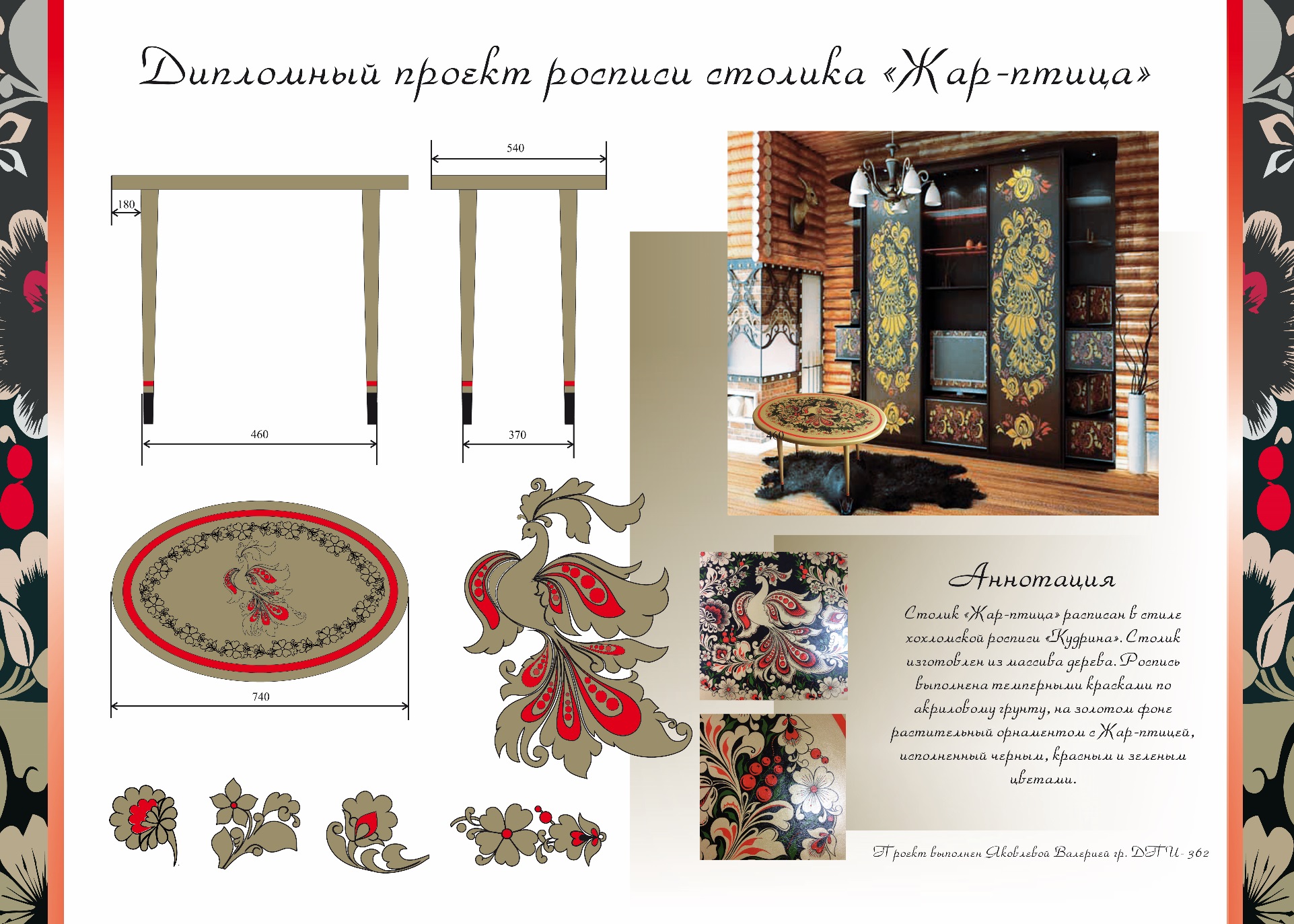 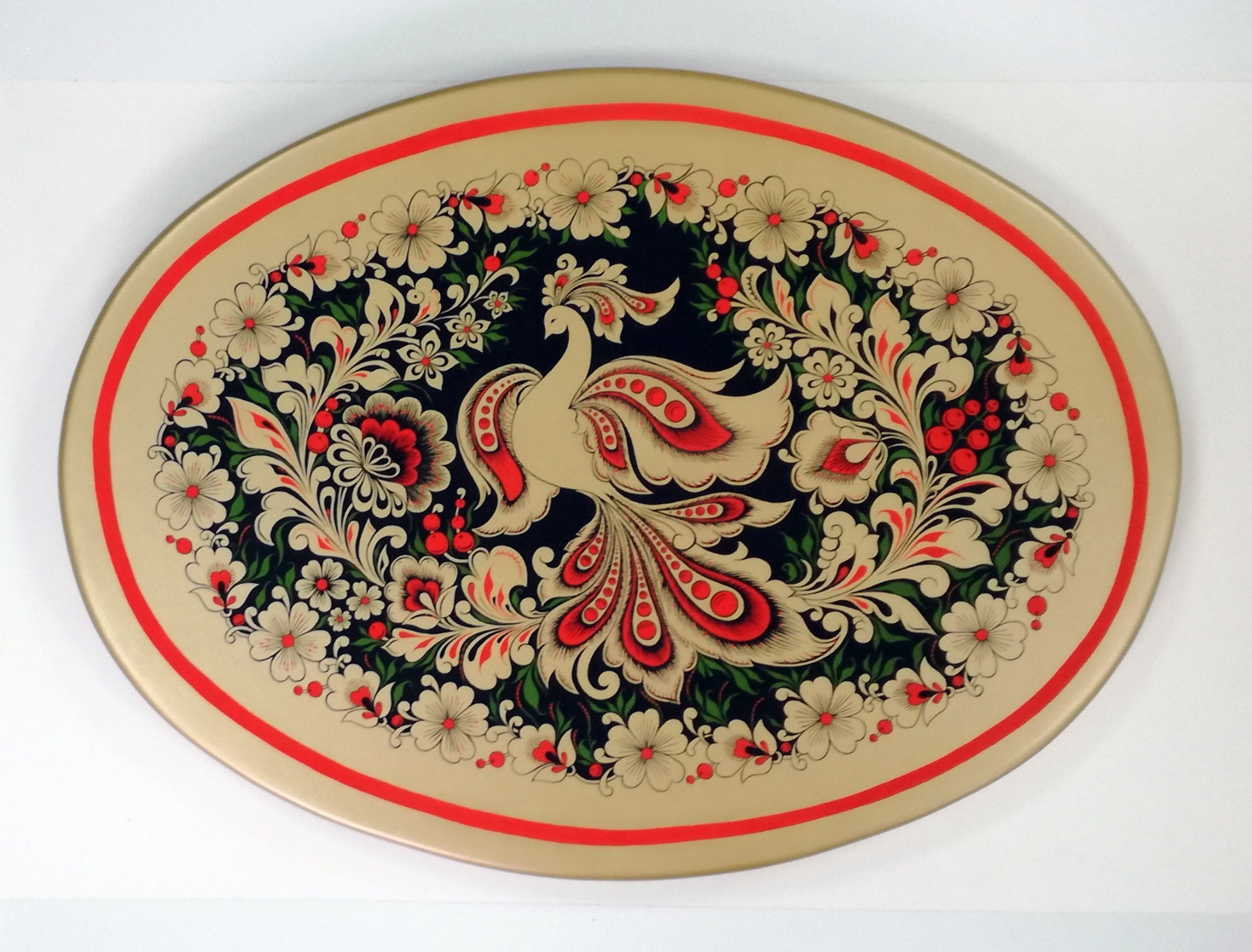 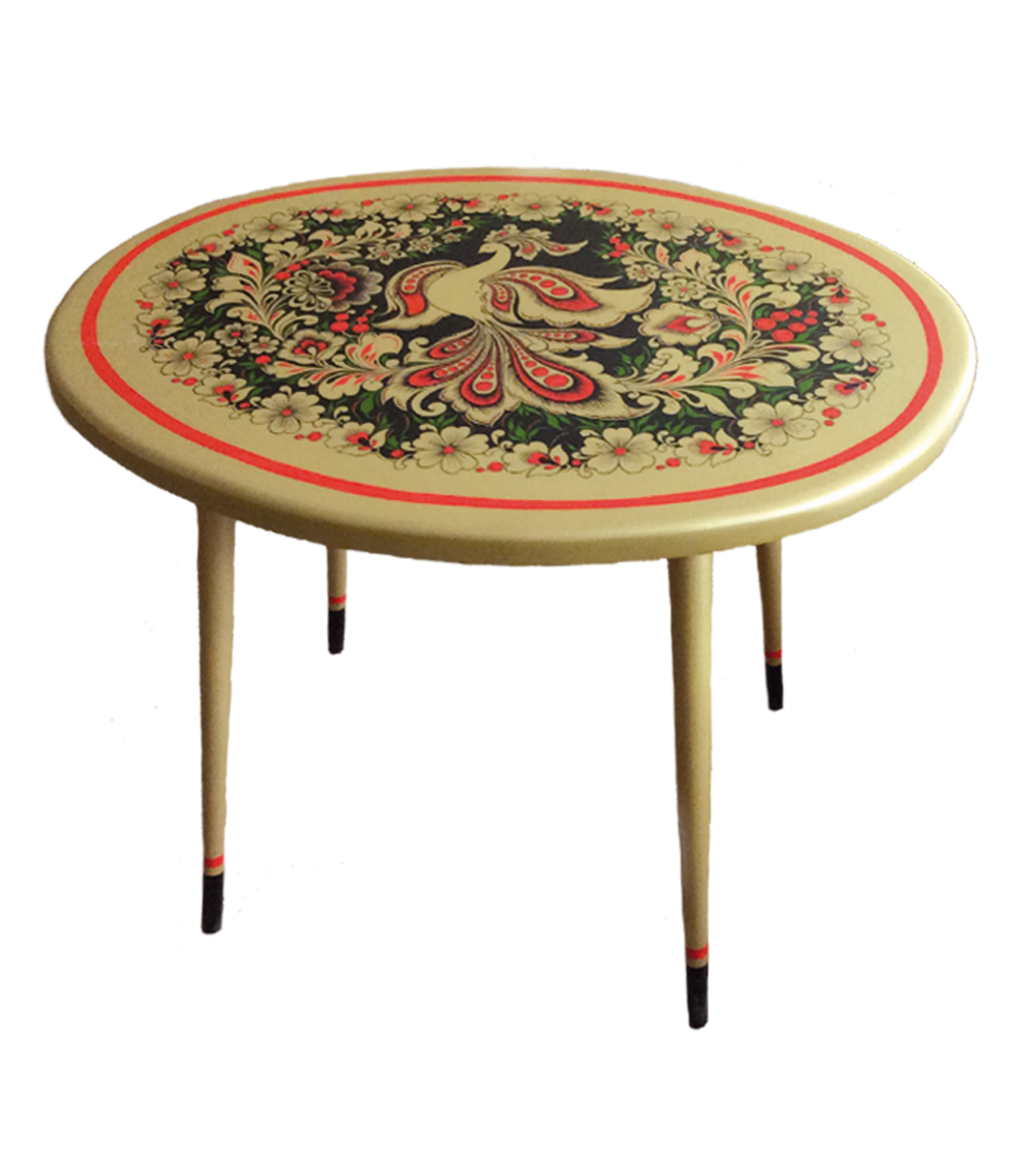 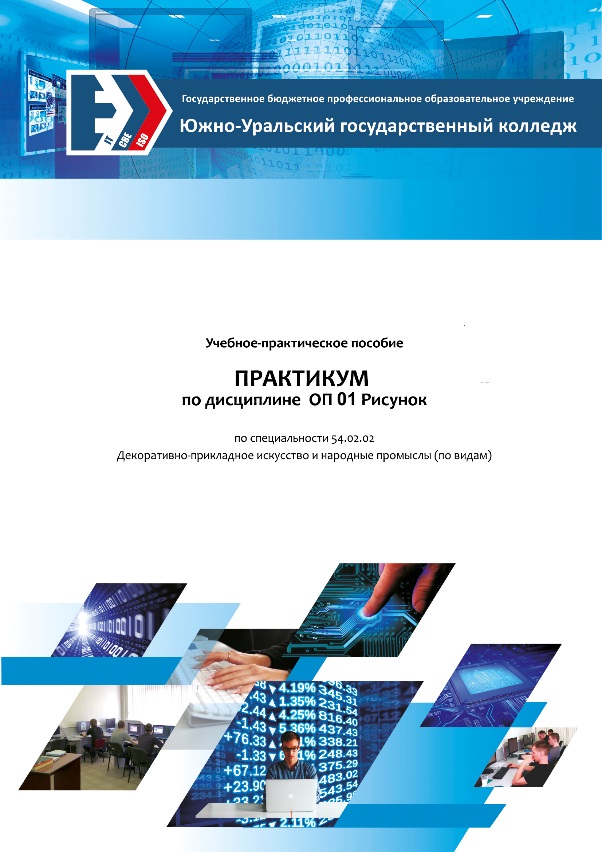 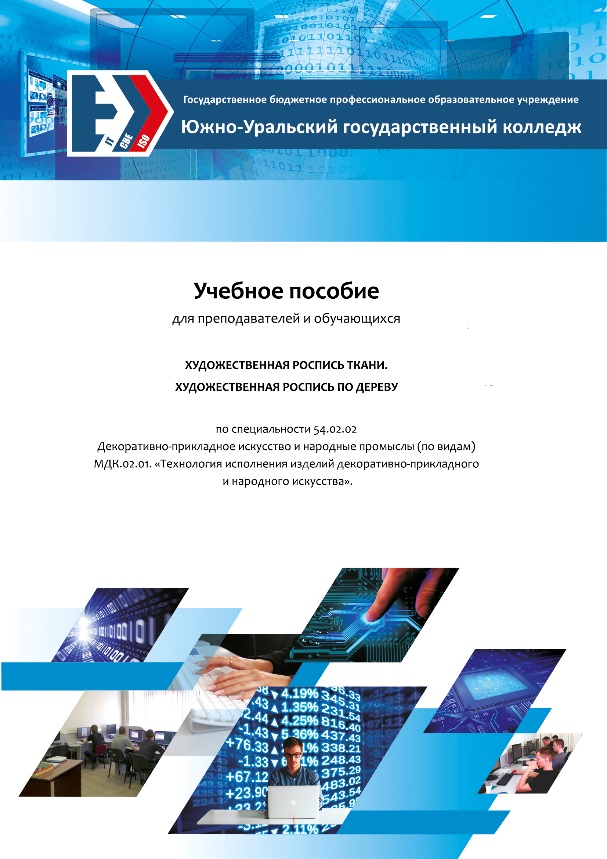 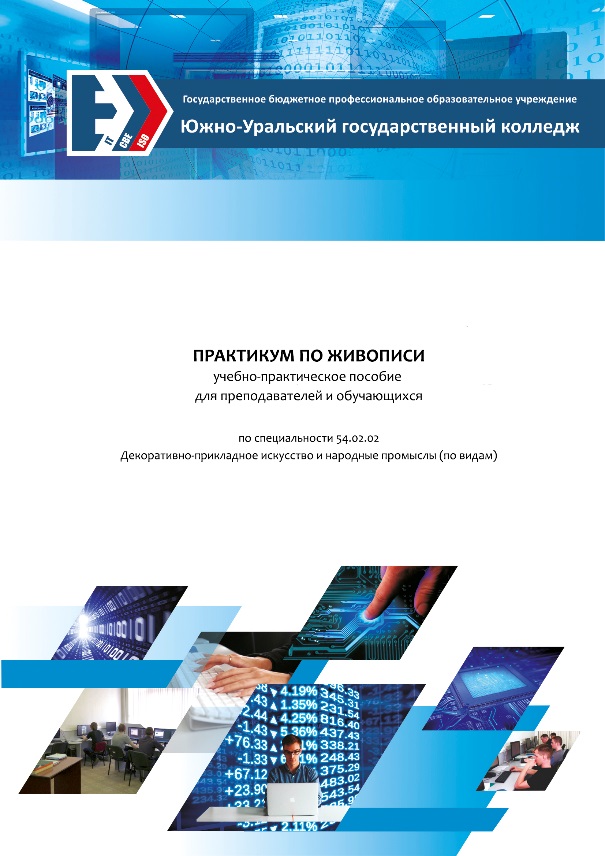 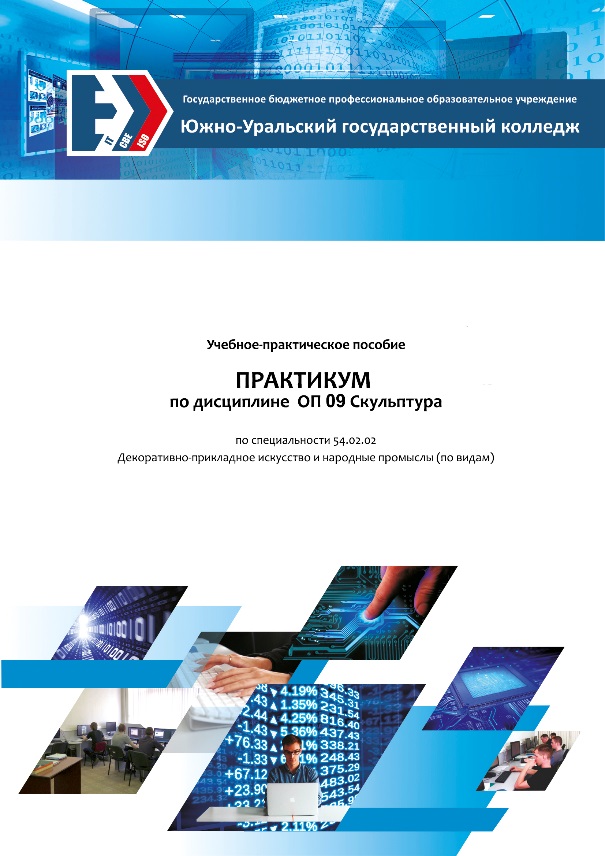 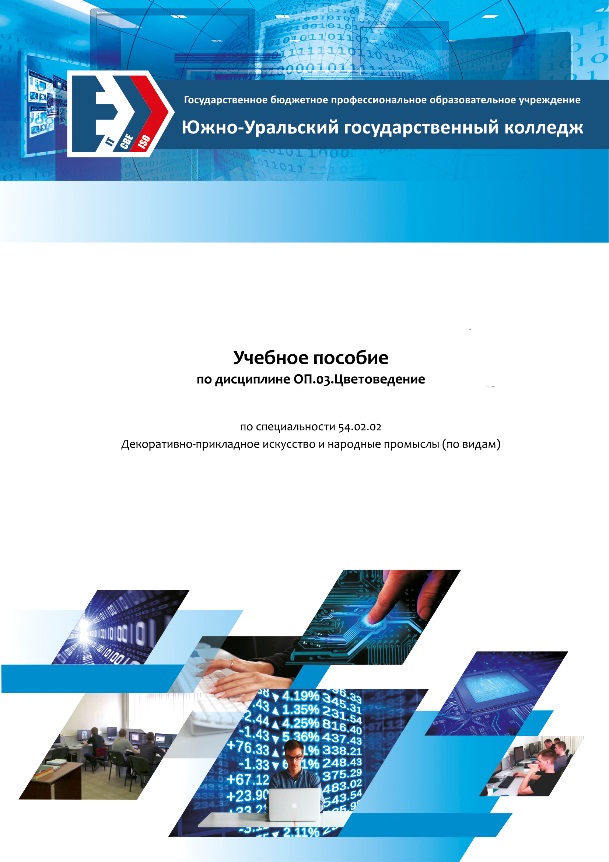 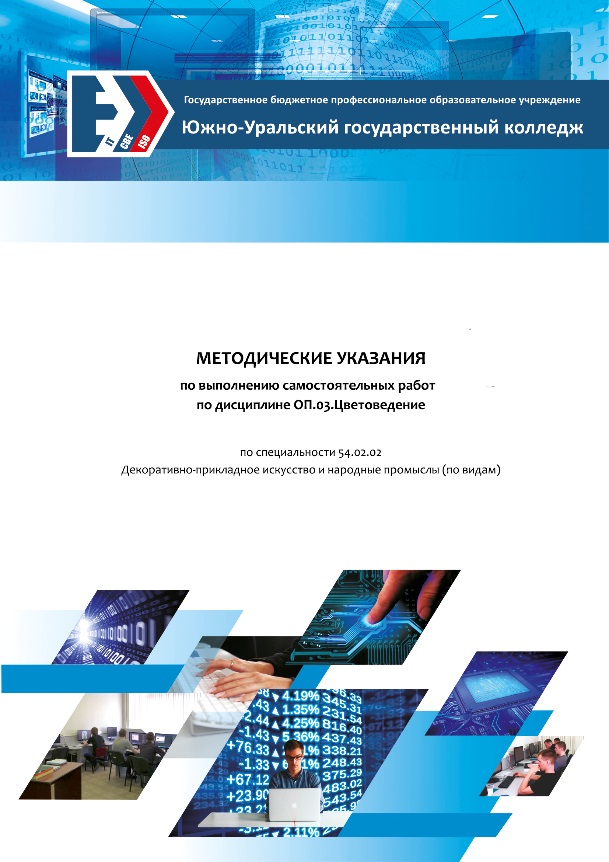 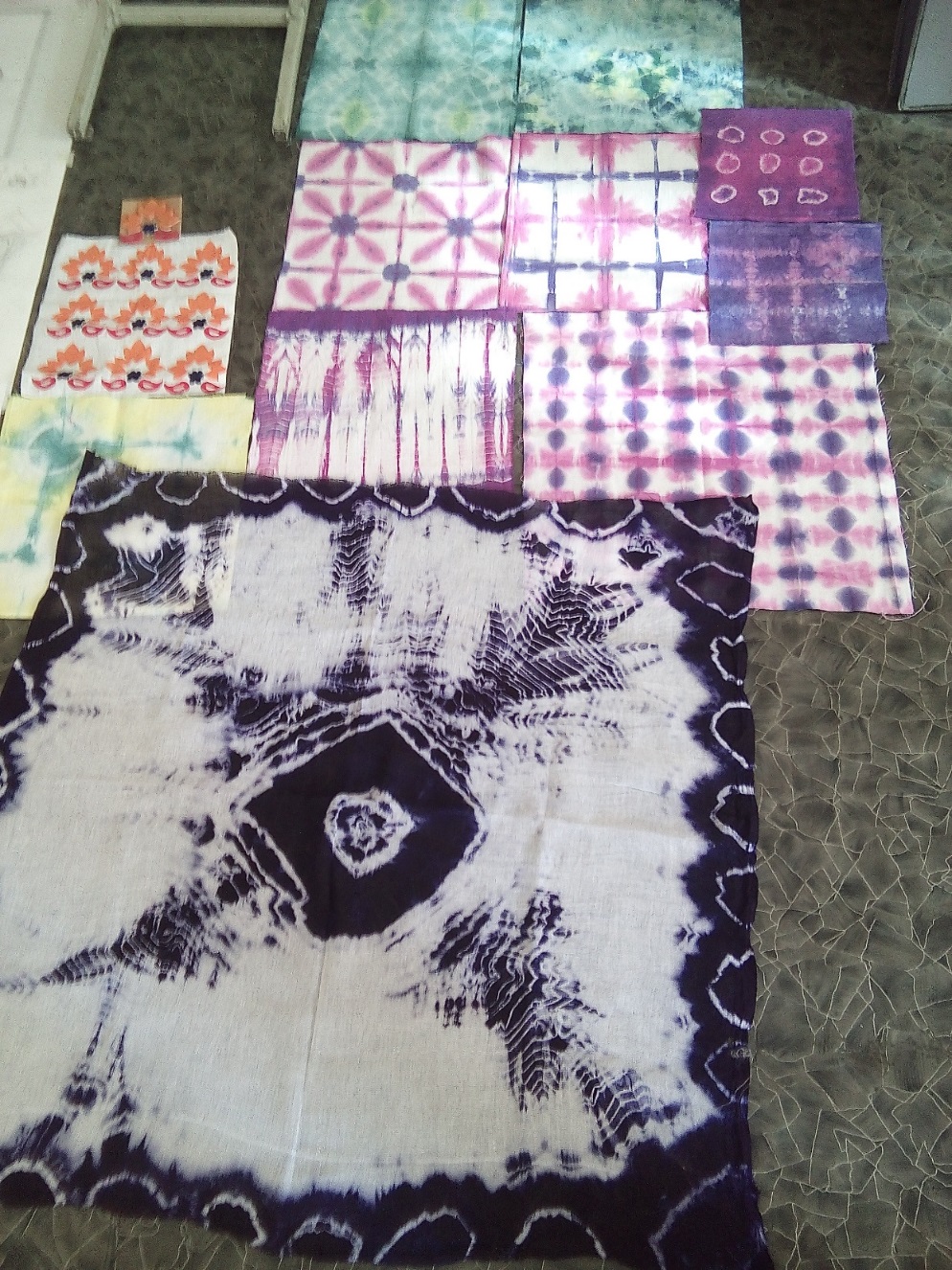 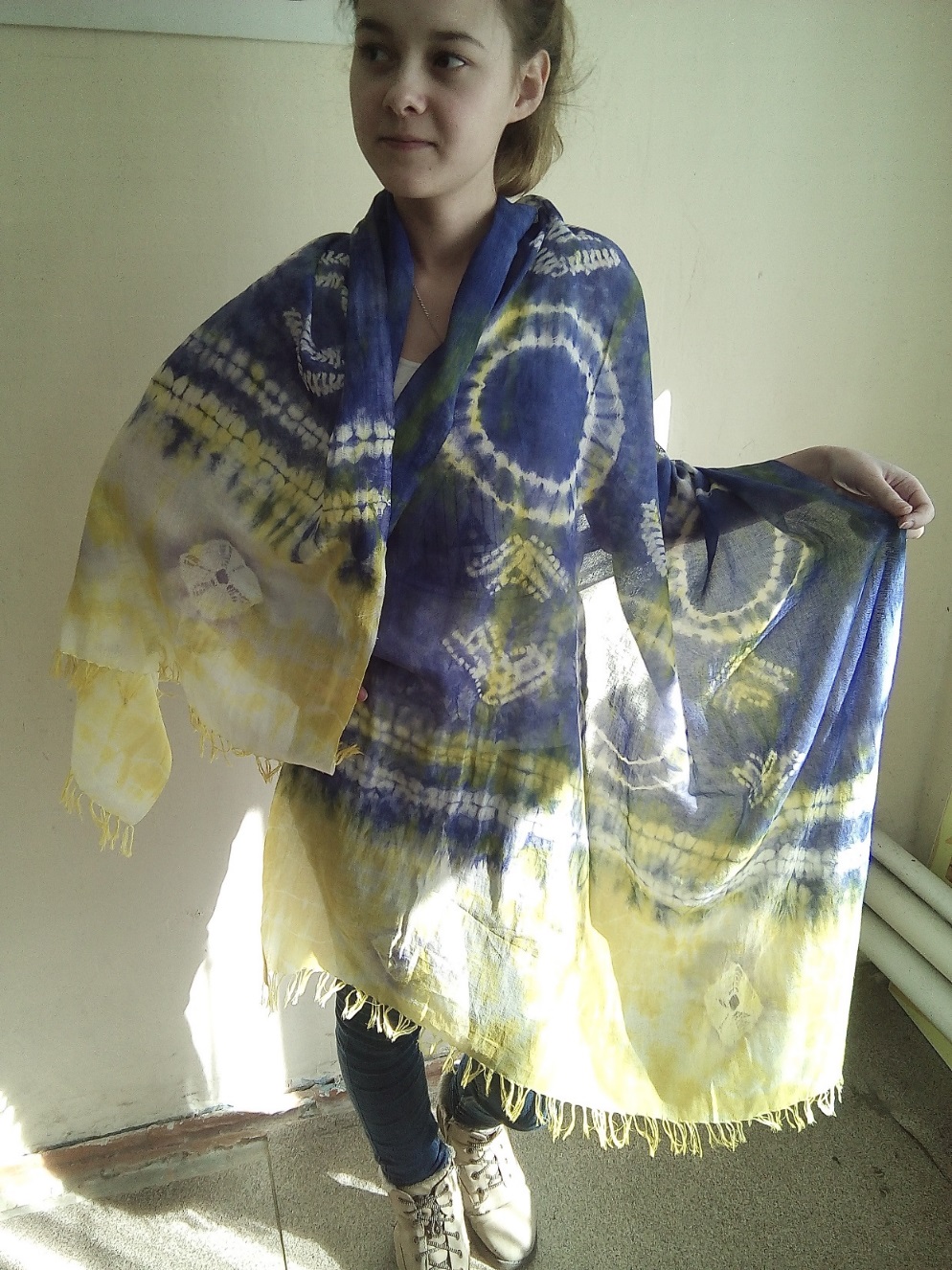 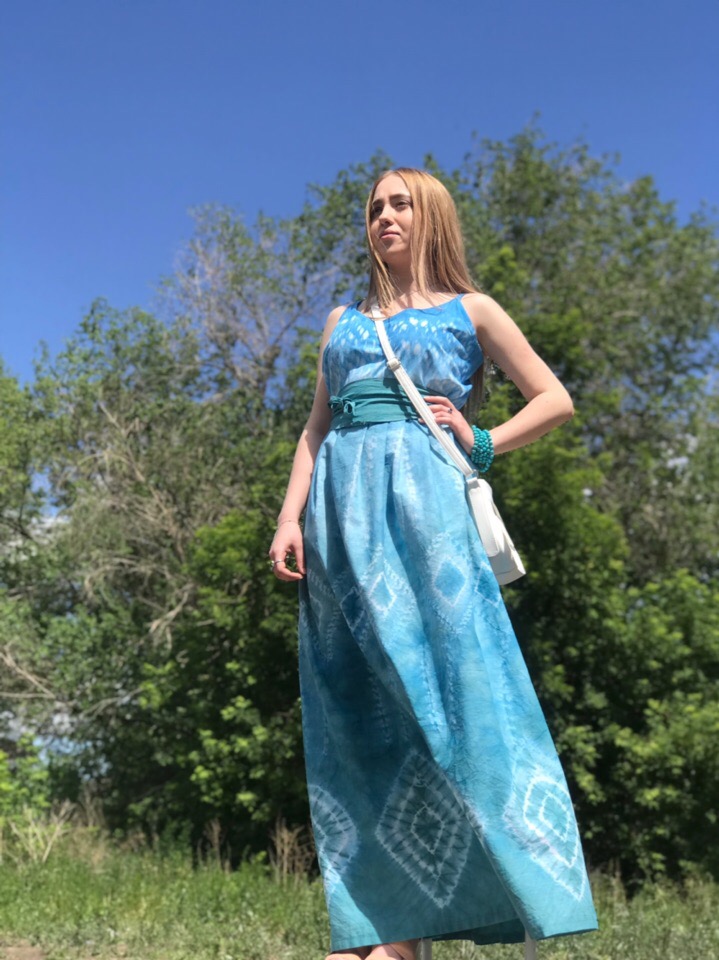 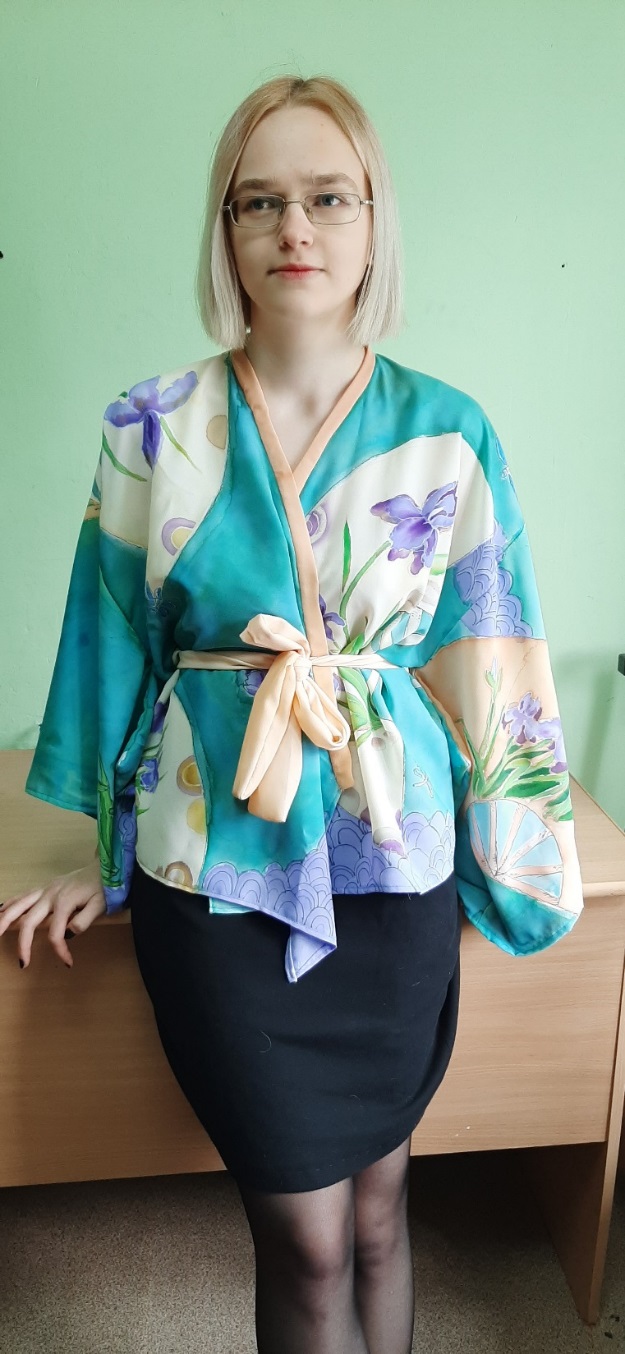 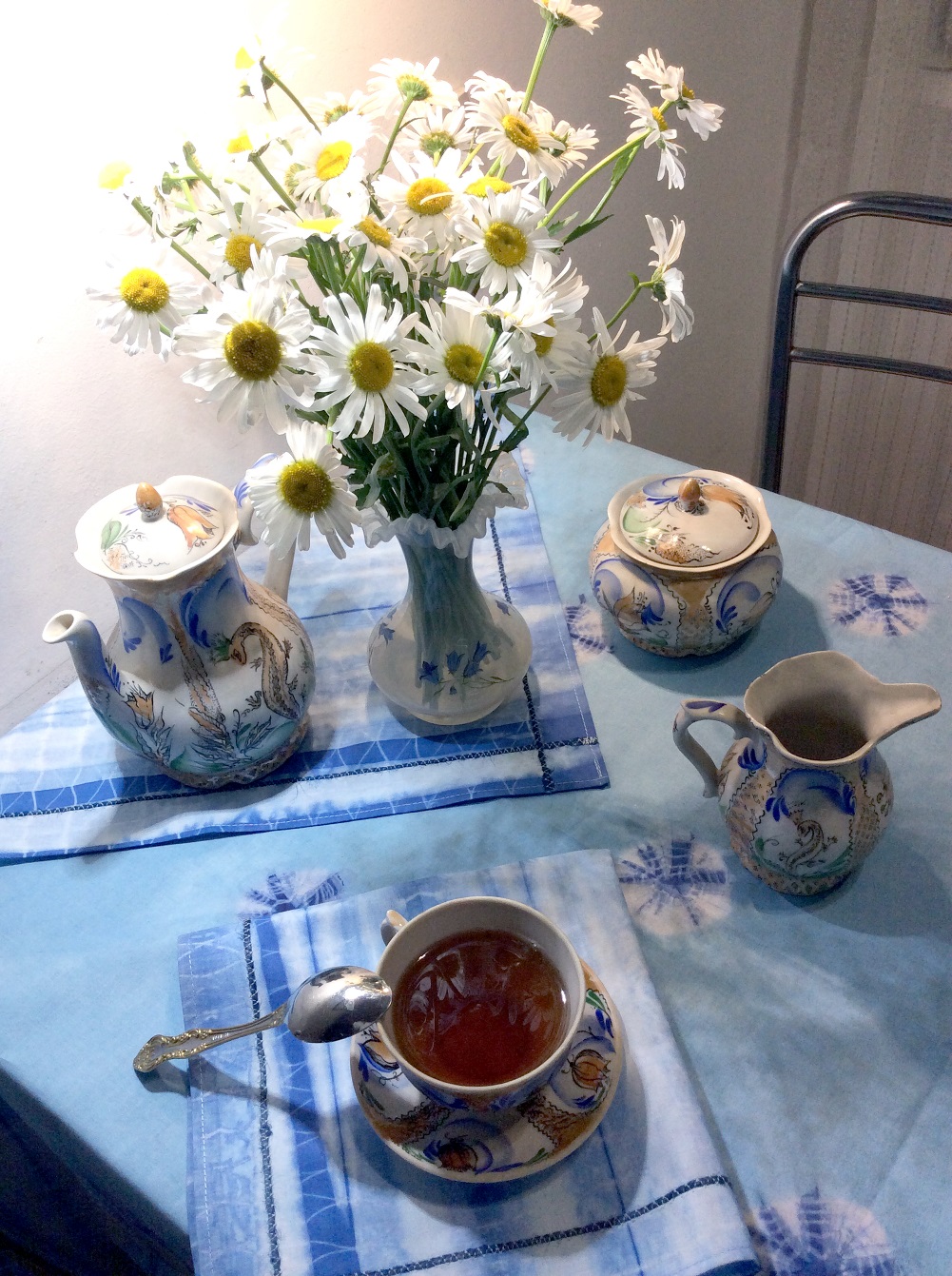 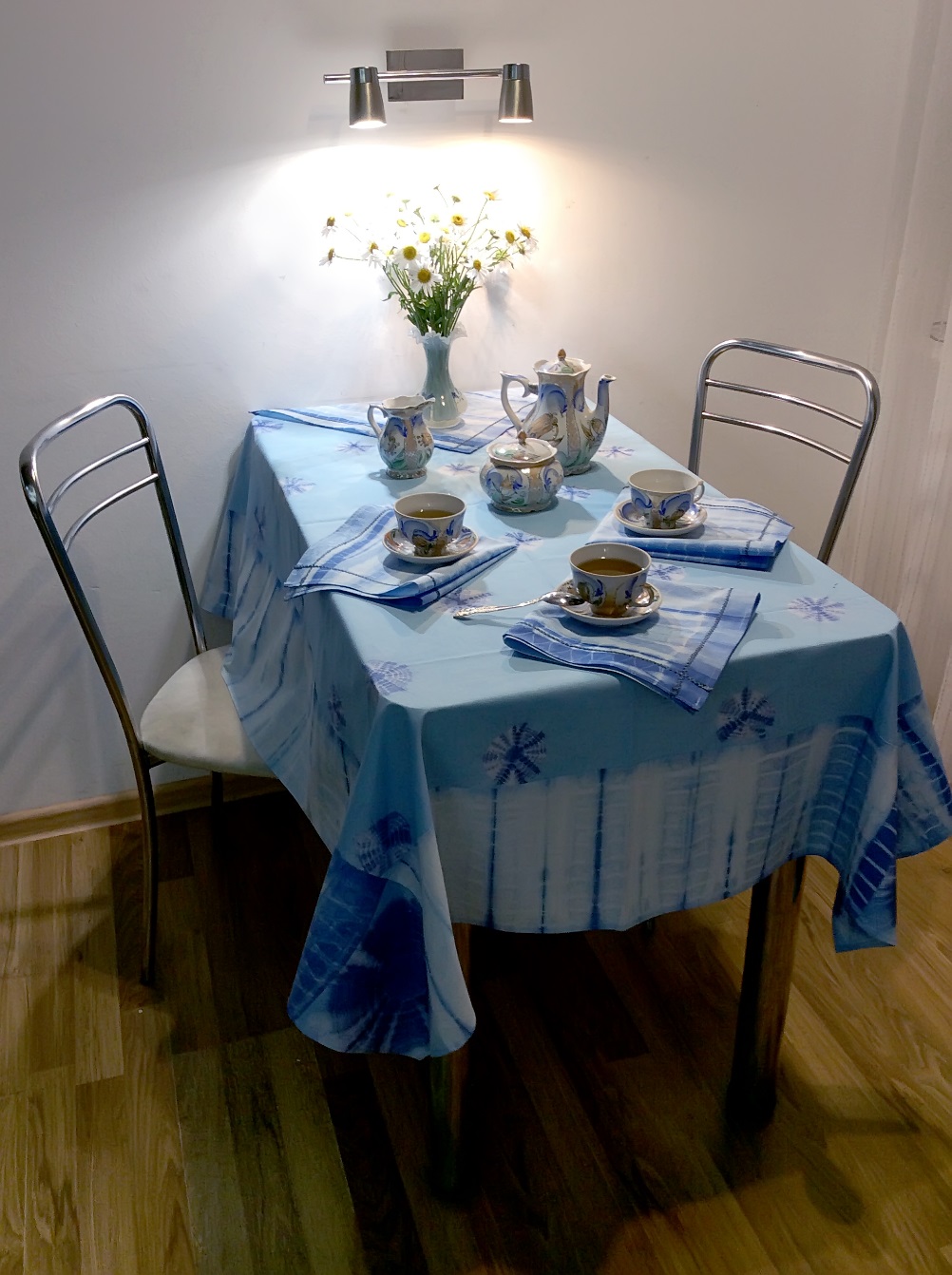 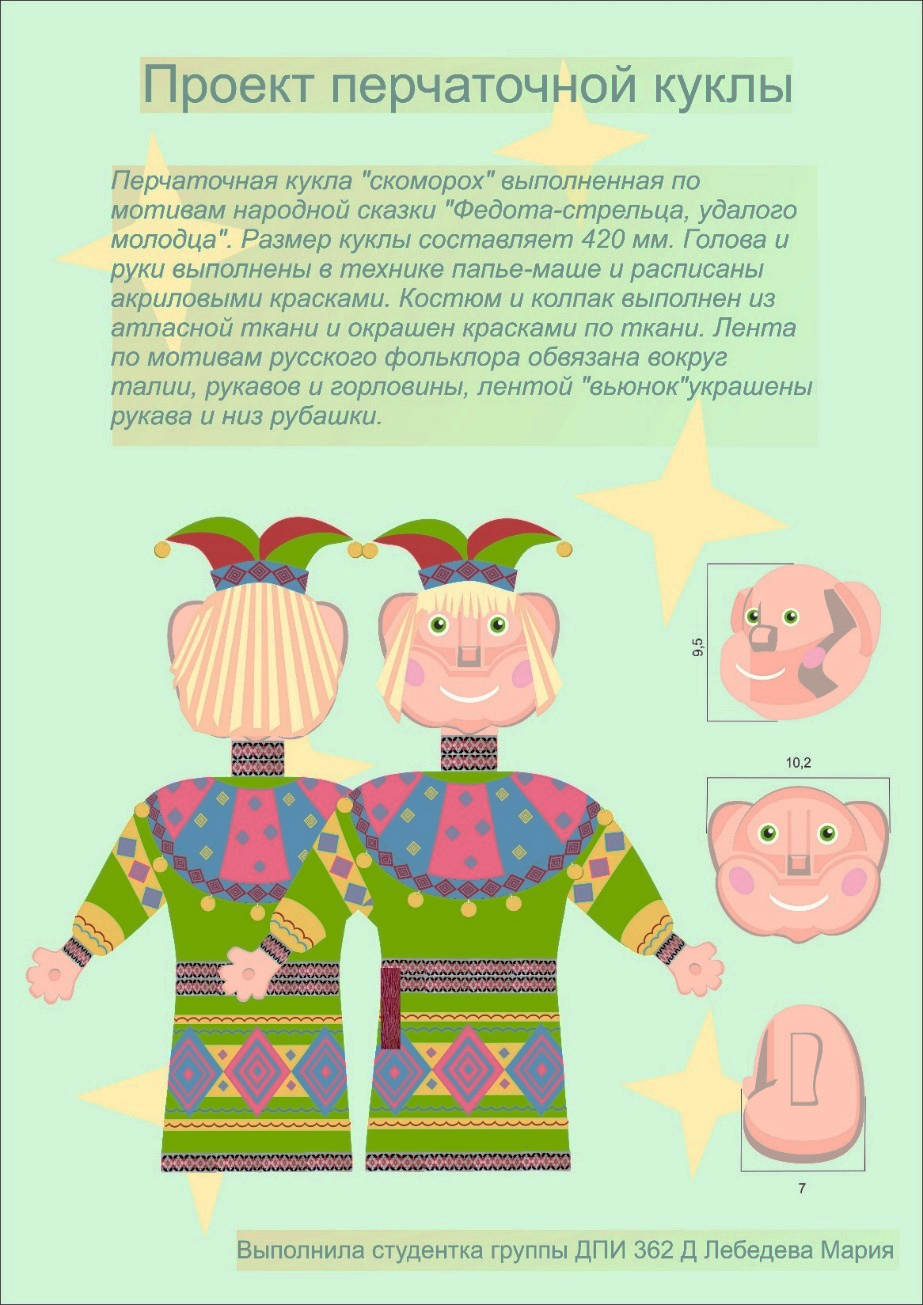 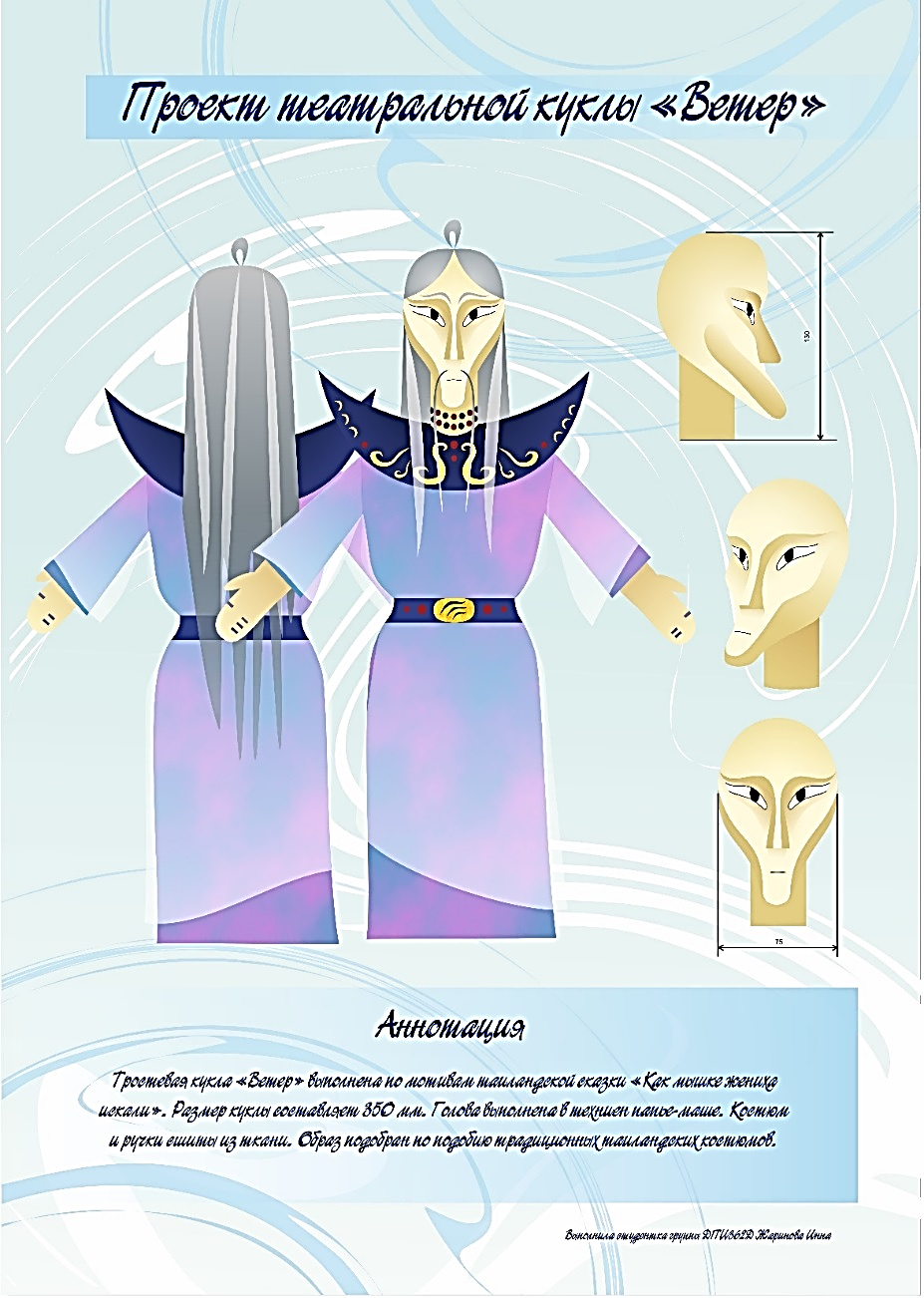 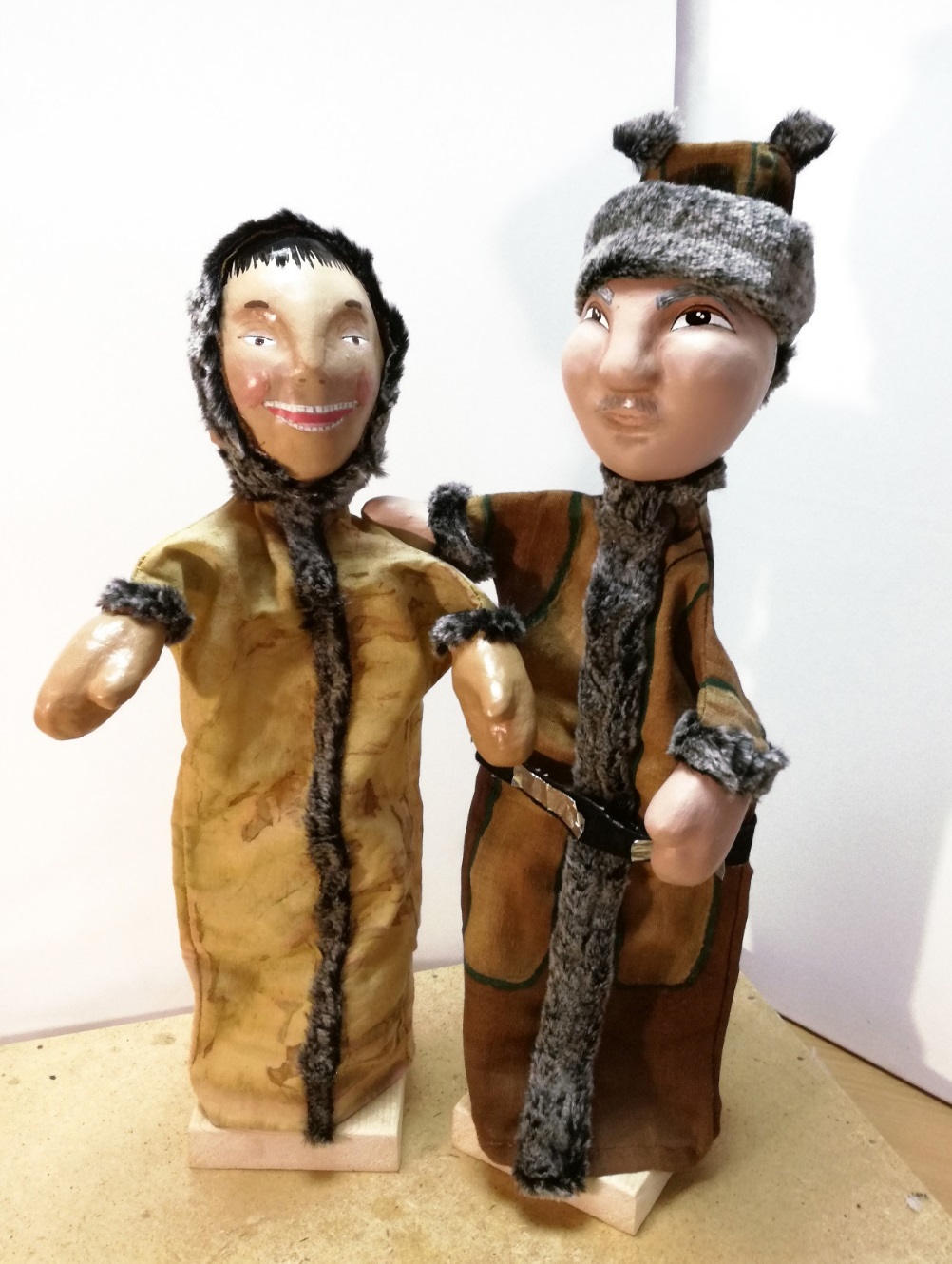 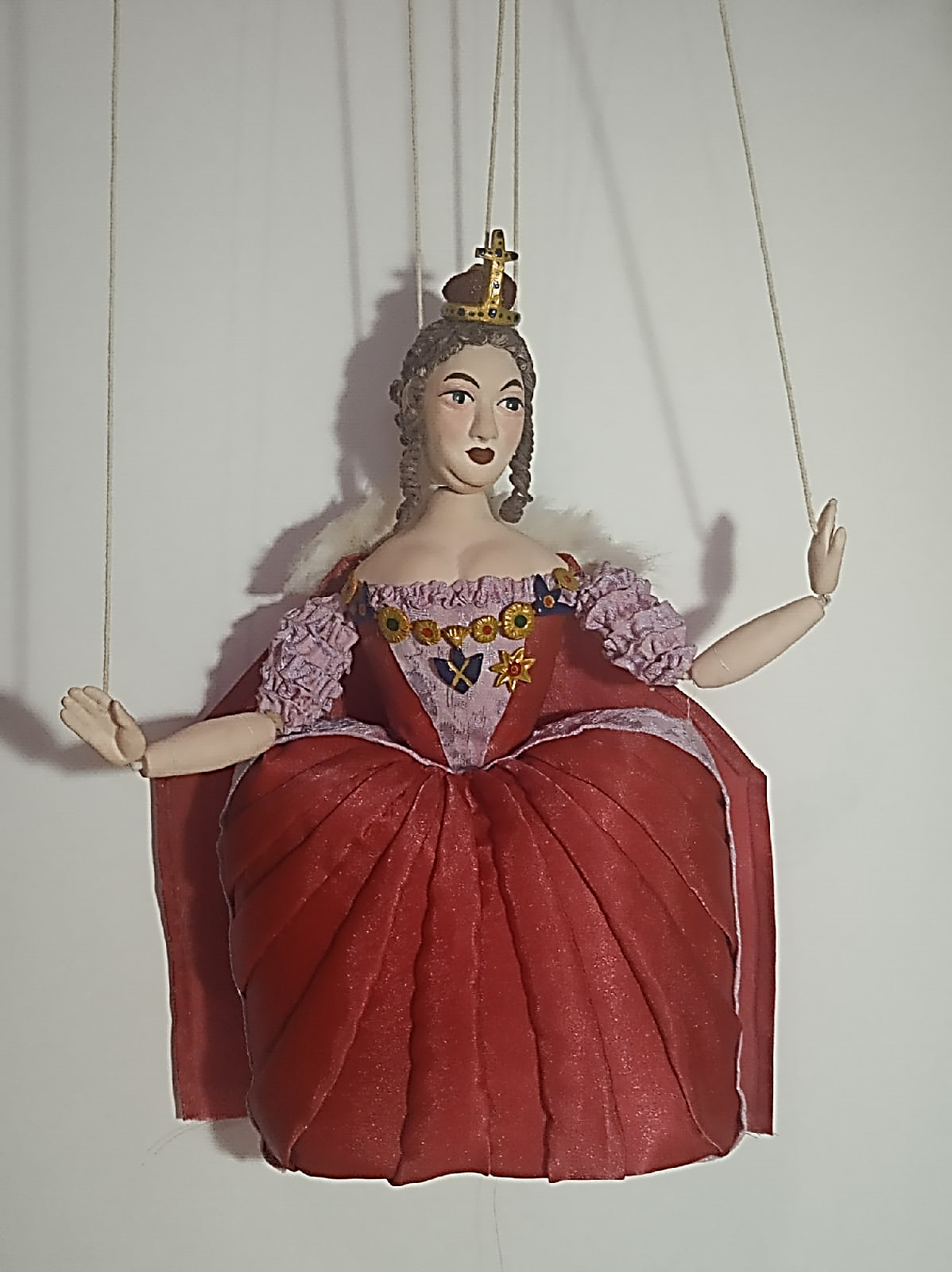 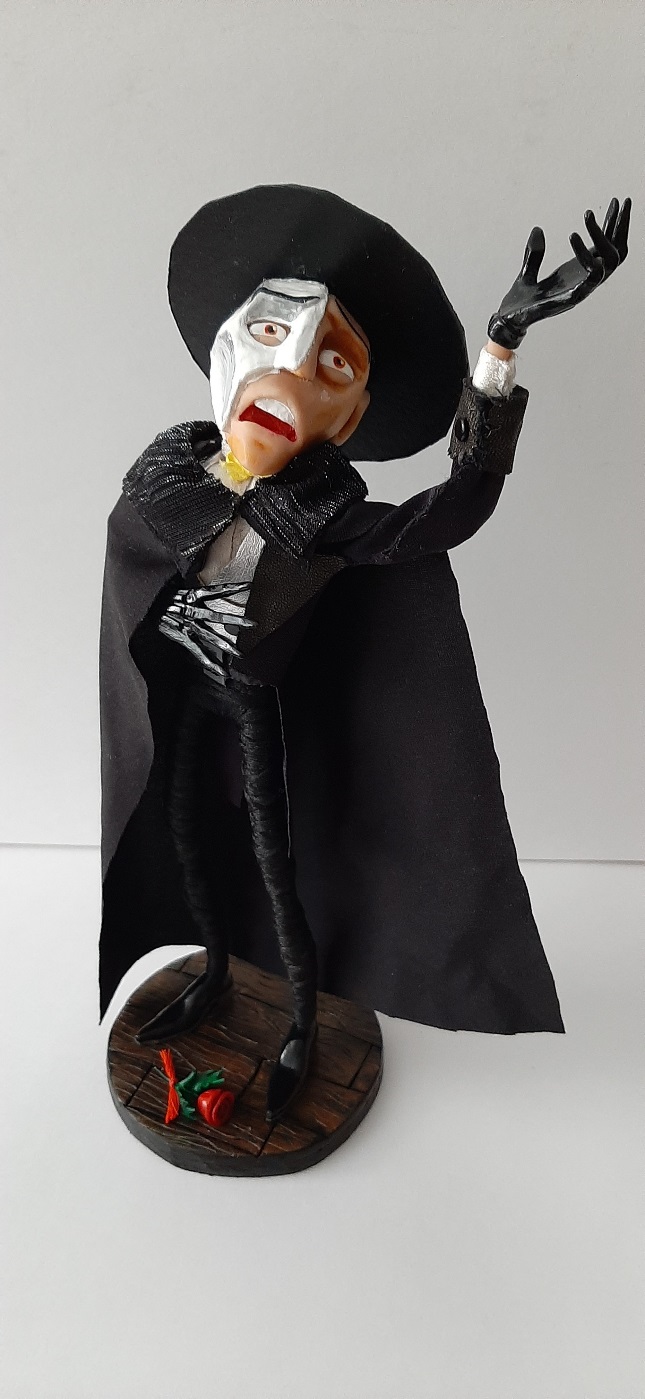 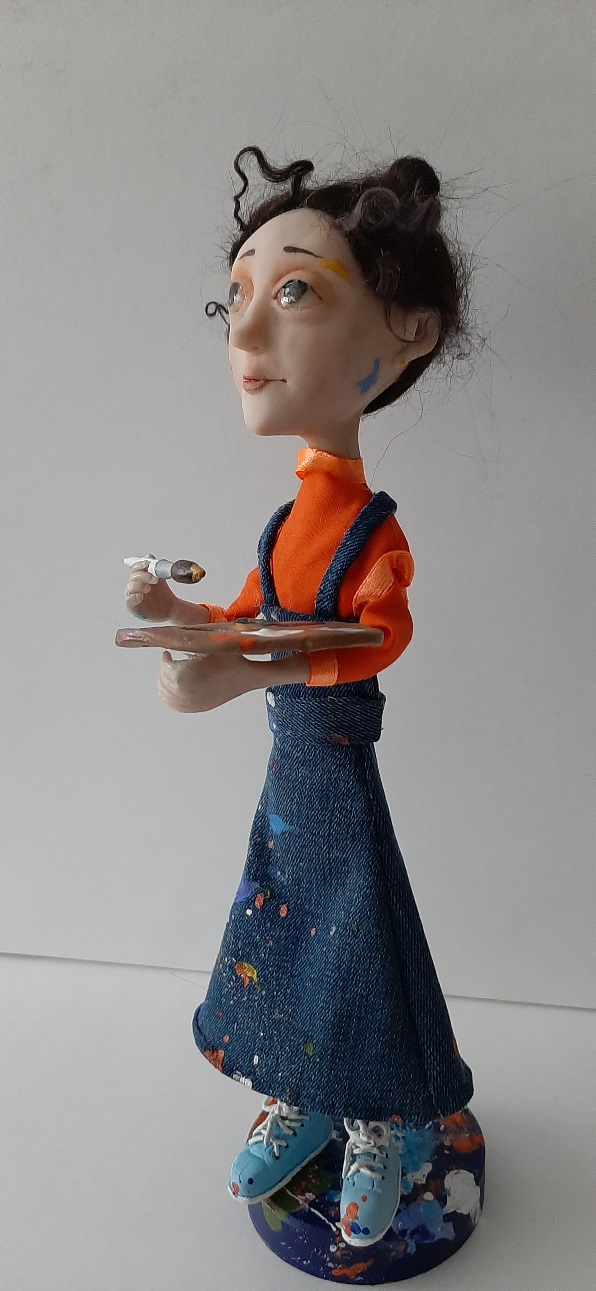 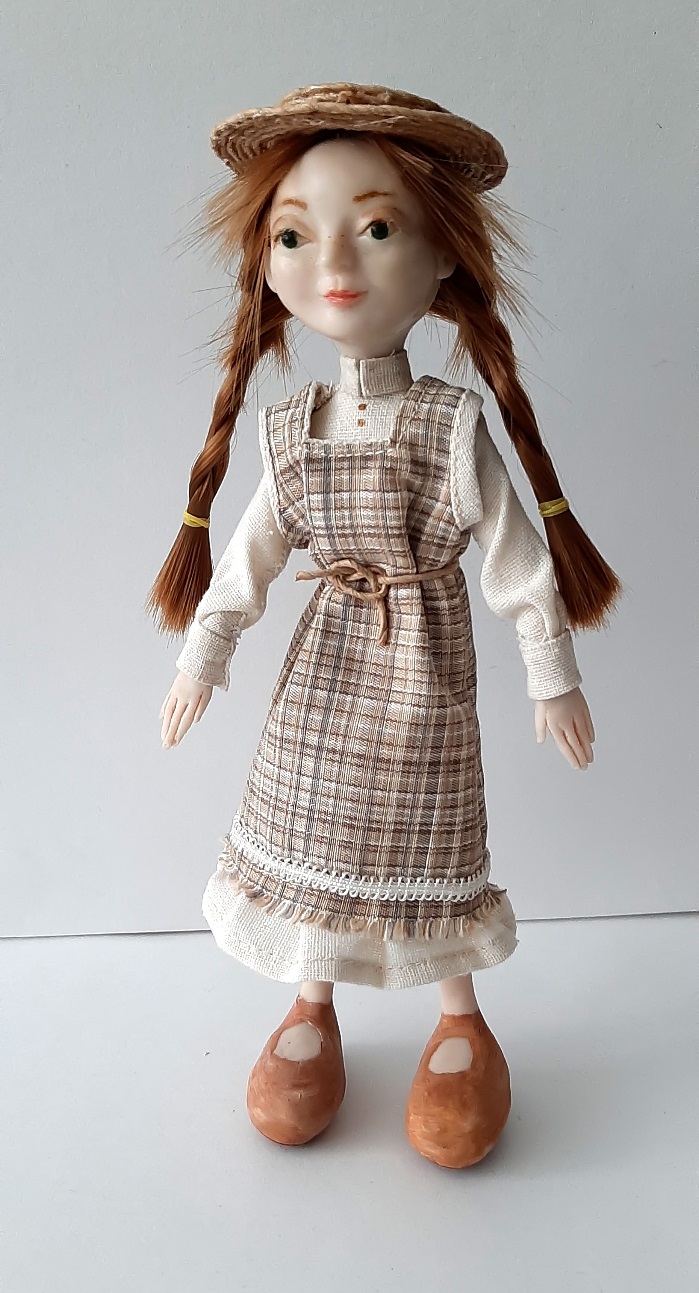